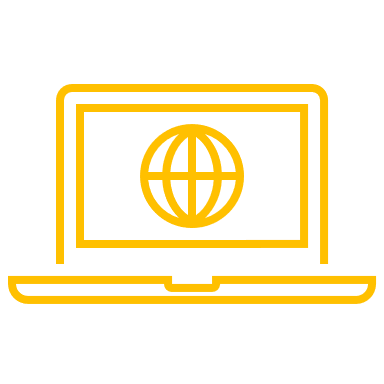 Description de l’échantillon
Terrain réalisé du 8 février au 27 mars 2023
483 réponses
4 Champs de classification
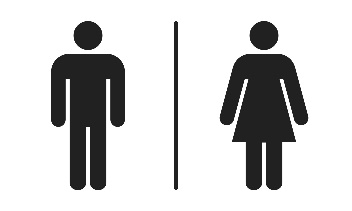 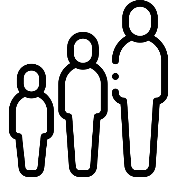 Sexe
Ancienneté politique
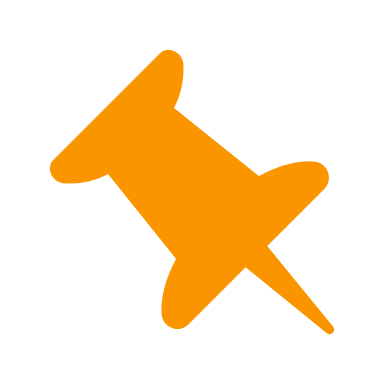 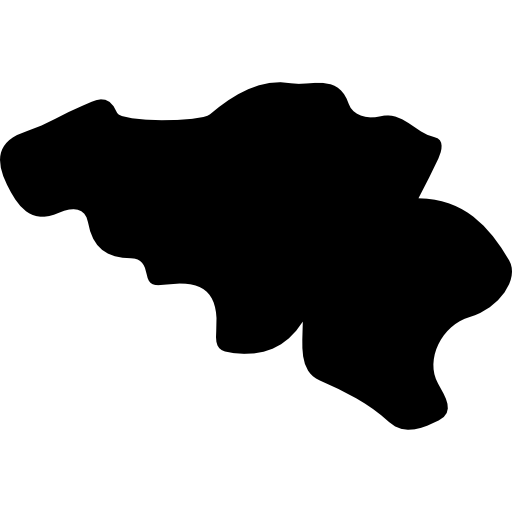 Province
Marges d’erreur maximales
Échantillon total : 3,75%

Bourgmestres : 6,97%
Echevins : 5,09%
Président(e) de CPAS : 8,60%
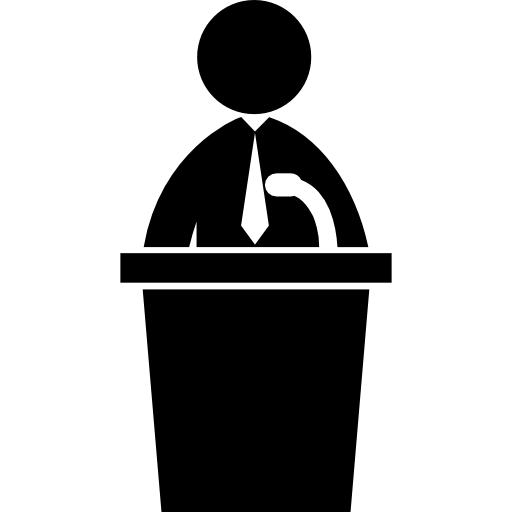 Mandat
Profil des élu.es répondants
N= 483
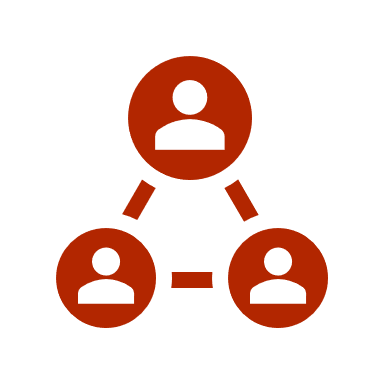 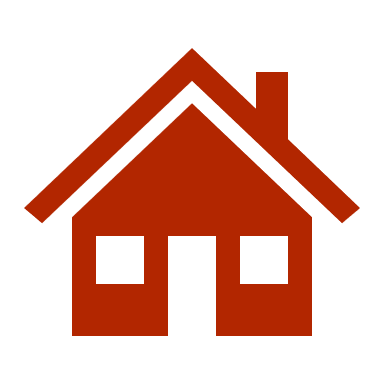 Composition du ménage
Institution
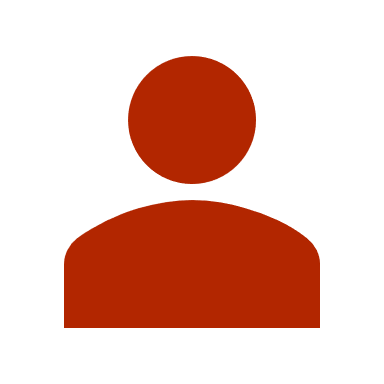 Etat civil
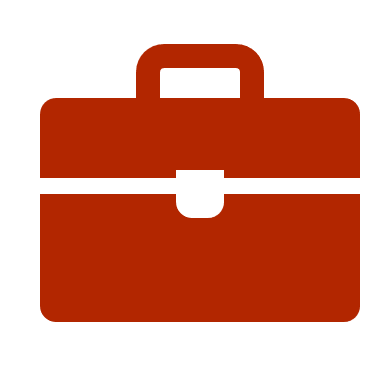 Activité exercée
Profil des élu.es répondants
N= 483
Répartition du genre selon le mandat
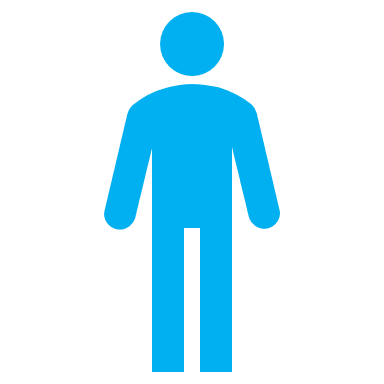 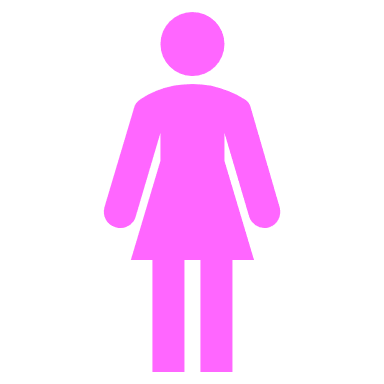 N= 483
Avant VS après
des élu.e.s disent que leur état d’esprit était meilleur avant la crise COVID-19.
État d’esprit + ?
65%
des élu.e.s attribuent une note supérieure à 7/10 quant à leur état d’esprit actuel.(27% donnent une note supérieure à 8)
86%
52%
67%
Sentiment ressenti peu importe le mandat
Evolution de l’état d’esprit
estiment que leur état d’esprit s’est dégradé depuis 2018. VS 9% qui estiment qu’il s’est amélioré.
Impact COVID-19
29%
pensent que la crise du COVID-19 a eu un  impact positif sur leur aptitude à gérer d’autre(s) crise(s). Bourgmestres  40%
Echevins  24%
Président.es CPAS 32%
L’exercice du mandat
Sentiment de dégradation variant selon le mandat et l’ancienneté
Des bourgmestres affirment qu’il est plus difficile d’exercer un mandat politique aujourd’hui que lors du/des mandat(s) précédent(s).
  Pour les autres élu.es  63%
(échevin.es  57%
Président.es CPAS  54%)
Les élu.es se sentent :
1 à 3
4 à 5
6 à 7
8 à 10
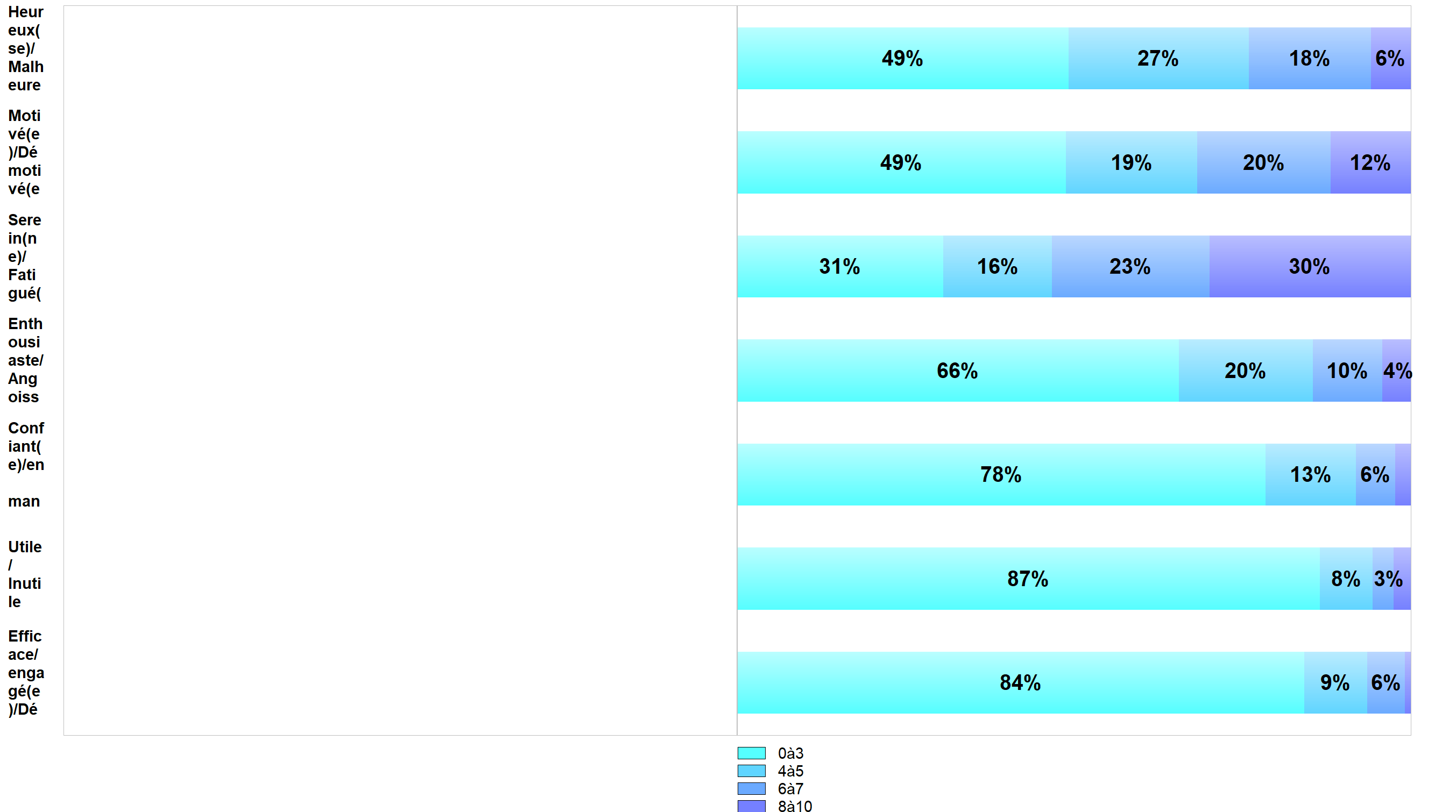 Malheureux (se)
Heureux (se)
Fatigué(e)
Serein(ne)
Inutile
Motivé(e)
Enthousiaste
Confiant(e)
Utile
Efficace/engagé(e)
Démuni(e) (en manque de confiance)
Angoissé(e)
Désemparé(e)
Démotivé(e)
[%, réponses assistées; base : échantillon total; N = 483]
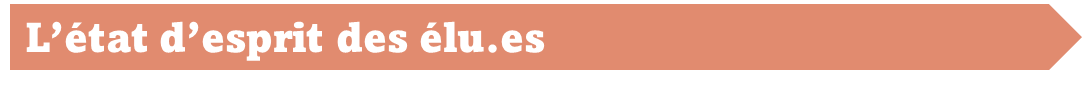 N 483
« Tout à fait » & « Plutôt d’accord »
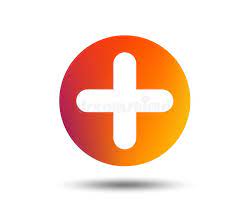 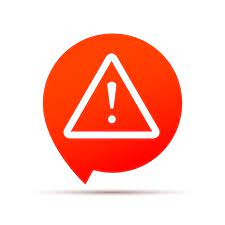 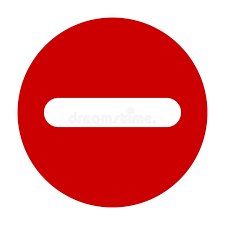 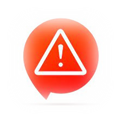 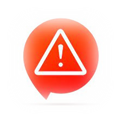 Vous vous sentez dépassé				          23 %
L’état d’esprit: impacts positifs
Cités « positifs» par % des répondants
N 483
La proximité avec les citoyens 			(72%)
La diversité des tâches à accomplir 	  	(70%) 
Le soutien des pairs 		          		(65%)
L’environnement de travail 			(54%)
La transparence imposée dans le cadre 
     du mandat 							(51%) 
Le soutien de UVCW 					(50%)
La rémunération                                            (38%)
Le soutien des paralocaux 				(30%)
      (intercommunales, CPAS, SLSP, Zones 
      de police, Zones de secours, …)
Soutien des pairs
Rémunération
Soutien des paralocaux
L’état d’esprit: impact négatif
Cités « négatifs » par % des répondants
N 483
Le nombre de réunions (tous types confondus)            (53%)
Le manque de soutien logistique des autorités
     supérieures                                                                           (51%)
Le déséquilibre entre vie privée et vie professionnelle           
                                                                                                     (49%)
Le manque de soutien financier des autorités 
      supérieures	                                                                  (49%)
La charge de travail quotidienne		                      (41%)
L’évolution de la profession					     (43%)
La presse									      36%)
Les mauvais rapports entre les différents partis 
     du conseil communal                                                          (34%)
L’état des relations avec le citoyen
N= 483
Politique en général
Politique de proximité
Relation citoyen-élus
seuls 14 % des élu.es pensent que les citoyens ont confiance en la politique
92 % des élu.es semblent penser que les citoyens ont davantage  confiance en la politique de proximité
87 % des élu.es estiment que leurs relations avec les citoyens de leur commune sont bonnes
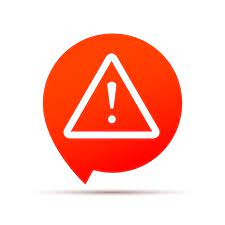 5 élu.es sur 10 affirment que les relations se sont dégradées depuis les 4 dernières années
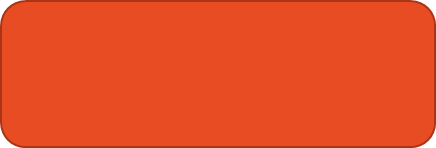 Comment expliquer cette dégradation ?
(N= 238)
La pression des réseaux sociaux  						(92%)
L’intérêt personnel prédominant du citoyen (NIMBY)                               (79%)
Le niveau d’exigence croissant des citoyens à l’égard de l’action des politiques locales 						(75%)
Le délai de réponse des pouvoirs locaux, les citoyens veulent une réponse immédiate 								            (71%)
L’évolution croissante du niveau d’attente général à l’égard des pouvoirs locaux 										(68%)
Les réponses apportées par les pouvoirs locaux ne suffisent pas/plus  (61%)
La crise du pouvoir d’achat  							(49%)
La perte de confiance envers les représentants locaux                             (32%)
L’éloignement perçu entre les pouvoirs locaux et le citoyen                    (21%)
Niveau d’adhésion aux réseaux sociaux et taux d’utilisation
N= 483
niveau moyen d’adhésion globale aux réseaux sociaux
5,75/10
niveau moyen d’adhésion aux réseaux sociaux chez les jeunes élus (<5 ans en politique)
6,08/10
Niveau d’appétence des jeunes élus (<5 ans en politique) aux RS: 60 %

Niveau d’appétence des plus anciens (11 ans et plus d’ancienneté): 37 %
Mais 86 % des élu.es utilisent les réseaux sociaux pour communiquer avec les citoyens
L’utilisation des réseaux sociaux: fréquence
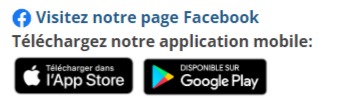 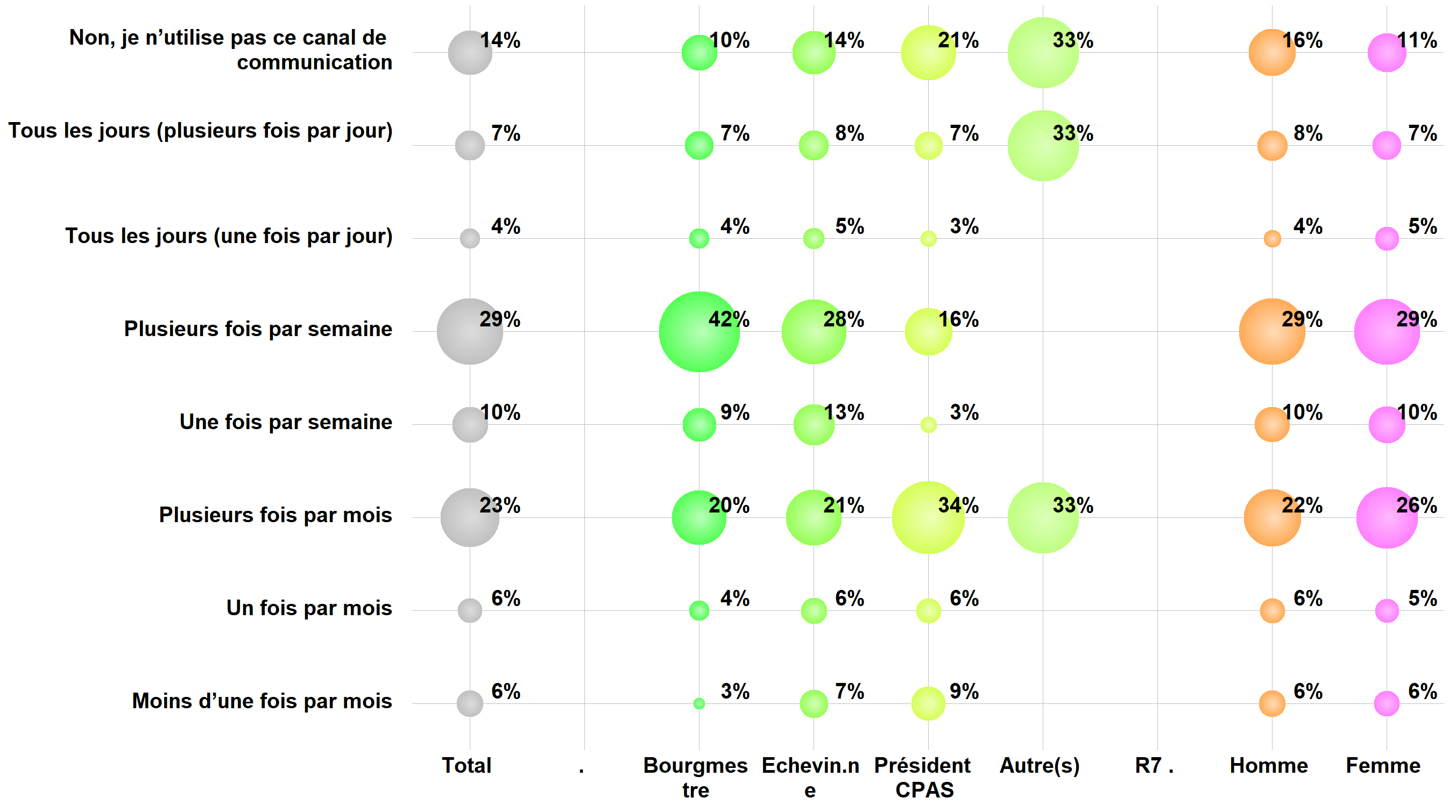 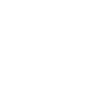 86%
Total 
N=483
Bourg.
N=113
Echevin
 N=280
Pr.CPAS
N=87
Autre 
N=3
Homme
 N=299
Femme
 N=184
[%, réponses assistées; base : échantillon total; N = 483]
Quelles informations sont communiquées
(N=415)
Organisation d’évènements sur la commune       (91%)
Campagnes de sensibilisation 			            (70%) 
Communication sur la présence des élus sur le terrain                      
                                                                                           (52%)
Des annonces de perturbation du trafic 		    (50%)
Des invitations à participer à la vie politique communale (conseils consultatifs)                                                (40%)
Le résultat des conseils communaux                      (26%)
Des évènements importants de la vie privée        (25%)
Points forts et points faibles des réseaux sociaux selon les élu.es
N= 483
N 483
La violence envers les élu.es
N= 483
bourgmestres
échevin.e
Psdt CPAS
Moyenne
67%*
Injures
58%*
Menaces verbales
46%*
23%*
Fakes news
18%*
Cyberharcèlement
18% *
actes de violence
Menaces physiques
*disent avoir déjà vécu l’une de ces violences
La violence envers les élu.es: les démarches entreprises
N= 483
41 %
59%
Discussion directe et/ou interpersonnelle avec le citoyen (25%)
Dépôt de plainte auprès de la police 			       (14%)
Constitution d’un dossier de preuves + conservation en cas de récidive 				       (9%)
Enclenchement d’une procédure judiciaire au pénal 
       ou au civil  		                                                                 (4%)
Aucune démarche
Relation entre les élu.es et les autorités supérieures
N= 483
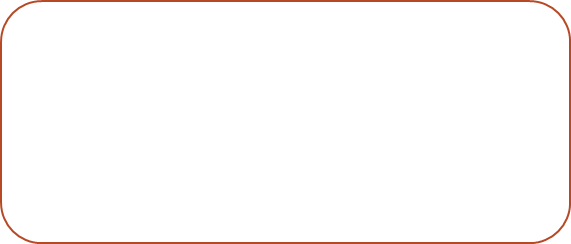 43%
Niveau de satisfaction par item
Des élu.es donnent une note de 1 à 5 quant à leur satisfaction globale vis-à-vis de leurs relations avec les autorités supérieures
(% de répondants satisfaits ou tout à fait satisfaits)
Contenue de l’information reçue  	(36%)
Soutien financier pour la mise en œuvre de la politique locale 			(31%)
Respect et considération 		(30%)
Autonomie des Pouvoirs locaux par rapport aux autorités supérieures		                (28 %)
L’évolution de la responsabilité des élus    (26 %)
La fréquence des relations                            (25 %)
La clarté de l’information                              (24 %)
Soutien logistique pour la mise en œuvre de la politique locale 			 (18%) 
Appels à projet (lourdeurs)	          	 (12%)
Pertinence des démarches administratives(10%)
Facilité des démarches administratives (lourdeurs)                                         	 (10%)
Connaissance du terrain local 
   (méconnaissance)	                                (10%)
Concertation (absence)   	                 ( 8%)
Confiance vis-à-vis du local (méfiance)       ( 3%)
36%
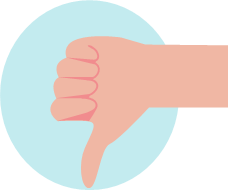 des élu.es donnent  une note de 7 à 10 quant à leur satisfaction globale vis-à-vis de leurs relations avec les autorités supérieures
Environnement de travail : aspects positifs
N= 483
60%
des élu.es se disent satisfait.es de leur environnement de travail en donnant une note égale ou supérieure à 7/10
Que pensent les élu.es de leur environnement de travail ?
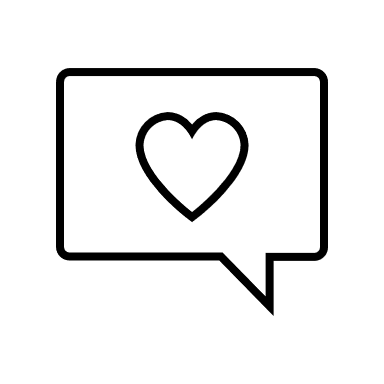 La qualités des grades légaux  			                  (70%)
Le soutien et la motivation des grades légaux              (70%)
Le soutien et la motivation des agents communaux   (67%)
La qualités des agents communaux	                                     (61%)
**réponses assistées
Environnement de travail: aspects améliorables
N= 483
(% des élu.es pas du tout satisfaits ou peu satisfaits)
Le manque d’attractivités du secteur public pour attirer des profils compétents                      (78 %) 				

Le manque de capacité à attirer et garder 
   des profils intéressants/des talents 		 (75%)
La difficulté à exercer un mandat politique
N 483
des élu.es considèrent que le mandat est difficile à assumer de manière générale
66%
Observation selon le mandat et l’ancienneté
75%
des élu.es considèrent que le mandat actuel est  
        plus difficile à assumer que 
leur(s) mandat(s) précédent(s)
63%
Les missions attribuées aux élus
N= 483
Vous retrouvez-vous dans les missions que vous devez assumer?
Les missions attribuées aux élus
Vous retrouvez-vous dans les missions que vous devez assumer?
bourgmestres
échevin.es
président.es CPAS
Les missions attribuées aux élus
N= 483
Quelles missions ne devraient plus incomber aux communes ?
50%
% d’élu.es tout mandat confondu ayant cité ces missions en réponses spontanées N 242
bourgmestres
Les zones de polices 				                (14%)
Les zones de secours 				                (13%)
La gestion de crises 
       (réfugiés, inondations,…) 	                                    (11%)

L’urbanisme 						      (8%)
Les travaux publics (voiries, éclairage public, 
        ponts,…) 					                          (7%)
L’enseignement 					                (7%)
Les matières environnementales 			      (5%)
La gestion des déchets 				                (5%)
Les sanctions administratives                                    (4%)
Les structures d’accueil (crèches, MR/MRS)           (4%)
Le refinancement du CPAS                                         (3%)
Les infrastructures sportives et culturelles             (3%)
Les cultes                                                                      (2%)
La mobilité                                                                    (2%)
(18%)
(18%)

(13%)
des élus pensent que certaines missions ne devraient pas être du ressort des politiques locales/communales
L’intention de se représenter
61 %  des élu.es répondants pensent se représenter aux élections communales de 2024
65% hommes
55% femmes
22 % des élu.es répondants
17 % des élu.es répondants restent indécis
pensent ne pas se représenter
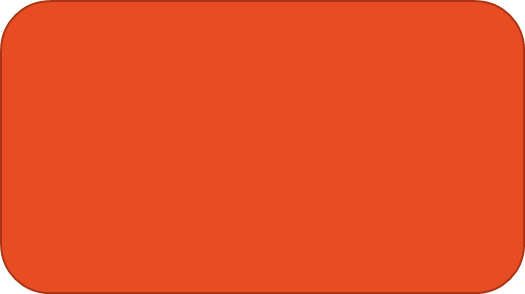 1 mandataire sur 10
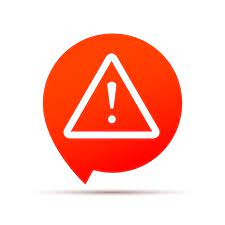 souhaite tout à fait quitter la politique
N 483
6% veulent rester dans l’associatif
L’intention de se représenter
Focus sur les types de mandats et l’ancienneté
Type de mandats
Ancienneté
N483
L’intention de se représenter
Raisons de ne pas se représenter…
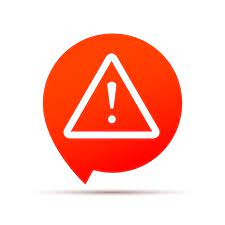 63 % s’accordent sur la mauvaise balance entre vie professionnelle et privée
48 % pointent la mauvaise image qu’ont les citoyens du monde politique
45 % disent que c’est la charge de travail, les difficultés à exercer le mandat
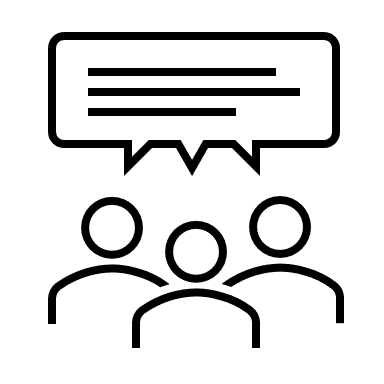 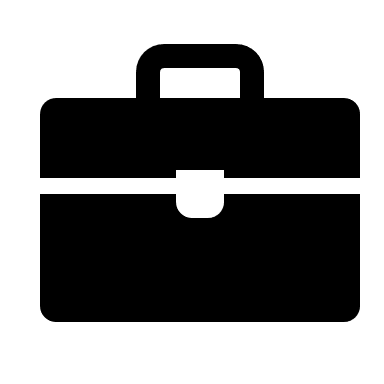 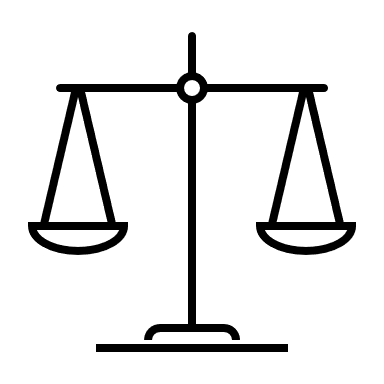 57 % des échevins
Le manque de liberté/ de prise d’action  (43%) 
L’exigence (trop) élevée des citoyens       (42%)
Le sentiment de ne pas avoir                    (38 %)
     un impact suffisant
La retraite                                                      (33%)
Le sentiment d’avoir accompli                   (30%) 
     son devoir
Le manque de moyens financiers             (30%)
La trop grande responsabilité
     pénale et civile                                            (19%)
La rémunération trop faible                      (16%)
57 % des échevins
36 % des Psdt CPAS
33 % des bourgmestres
L’intention de se représenter
Raisons de ne pas se représenter pour les dames, pour les messieurs
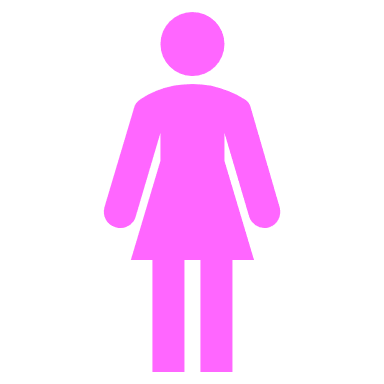 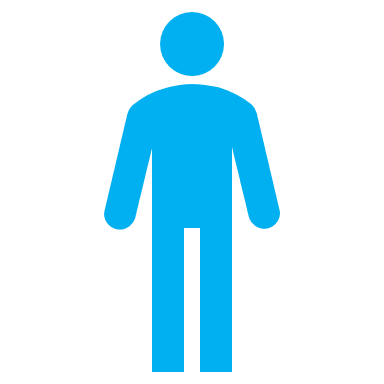 La balance entre vie professionnelle et vie privée 		                     (74%)
Charge de travail		        (50%)
L’exigence élevée des citoyens  (50%) 
Le sentiment de ne pas avoir un impact suffisant		         (48%)
La balance entre vie professionnelle et vie privée 		                     (55%)
Charge de travail		        (42%)
L’exigence élevée des citoyens  (37%) 
Le sentiment de ne pas avoir un impact suffisant		         (32%)
L’attractivité du mandat local
66%
66%
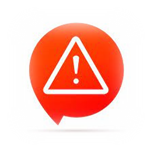 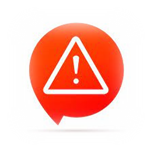 Des élu.es pensent que le mandat local ne suscitera 
plus de vocation durable
75%
N 483
Observation selon le mandat et l’ancienneté